Chapter 3
Interaction
Main Idea of Chapter
Focuses on making objects flow over a period of time. 

Key concepts for flow: 
- Set some actions to happen only once. 
- Set other actions to repeat over and over
Functions that allow dynamic sketches
void setup() {
  // Called once when program starts
}

void draw() {
  // Called repeatedly while program runs
}
Exercise 3-1
What did you come up with?
Or, try to think of a simple game or process. What are some of the things that go on in the play (execution) of it?
Example 3-1, Zoog
Why is it called dynamic?
And why didn’t it change in any way?
Exam. 3-2 & Exer. 3-3
Why is there a trail of rectangles when background is moved to setup?
Dynamic Zoog (exam 3.3)
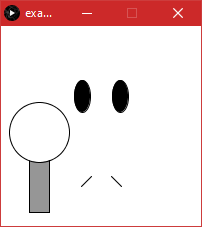 Every part needs to be anchored to the body.
Previous Mouse Keywords
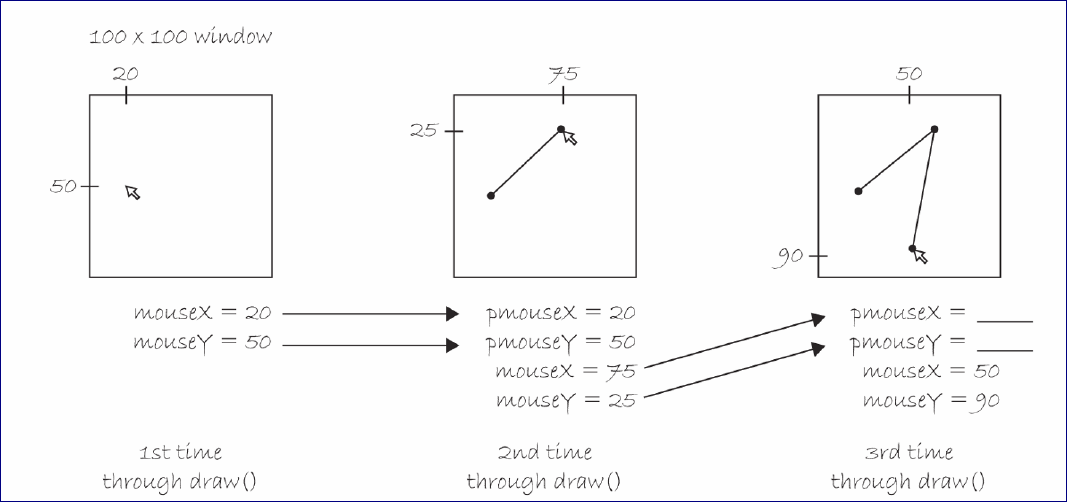 Mouse clicks & key presses
void mousePressed() {
	// Called when the mouse is pressed
}
 
 
void keyPressed() {
	// Called each time a key is pressed
}
 
 
frameRate(fps);
	Sets number of frames displayed per second.
	i.e. the number of times draw() is called 	per second. Default = 60.
Show & Tell (Grade= 1%)
3-4 persons to demo on Wednesday, 9/14: 
 
INSTRUCTIONS:
Use any combination of:www.Funprogramming.org #: 3, 4, 5, 22, 20, and your own drawing to come up with something interesting – maybe even entertaining. 
Show to the class on Wednesday.
Upload your file by Wednesday morning to “Show-tell” in Oaks.
Grace W. 
DaJanae 
Natalie 
Bentley
Katey 
Kylie 
Max
David